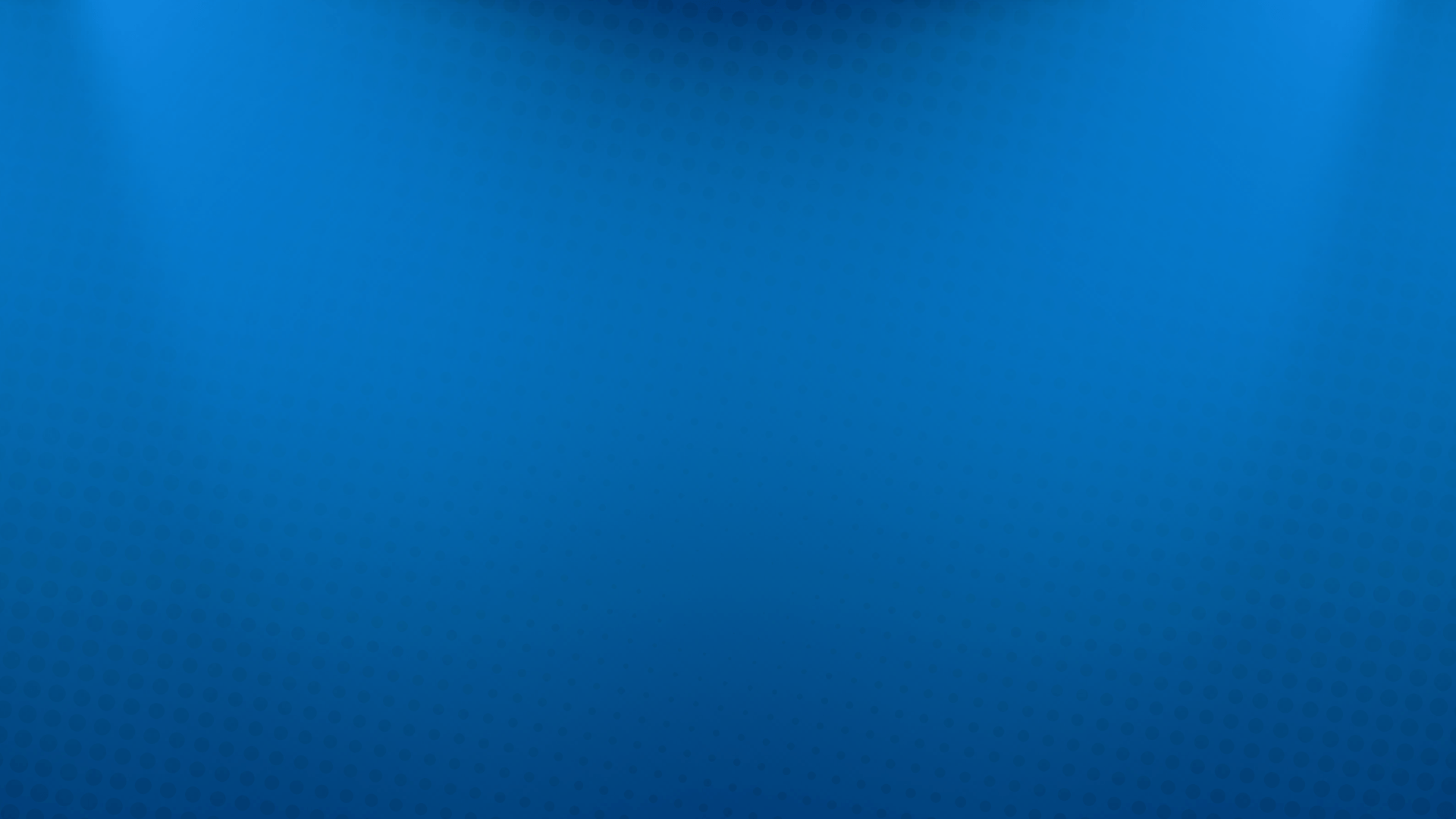 Ação 3 - Pesquisa de modelos inovadores de gestão  universitária: proposta de modelagem para a estruturação da universidade distrital
Atividade 3.5 - Elaboração das macropolíticas de educação a distância com ênfase nas áreas relativas à inovação, às tecnologias e às engenharias
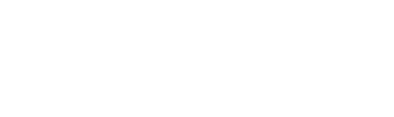 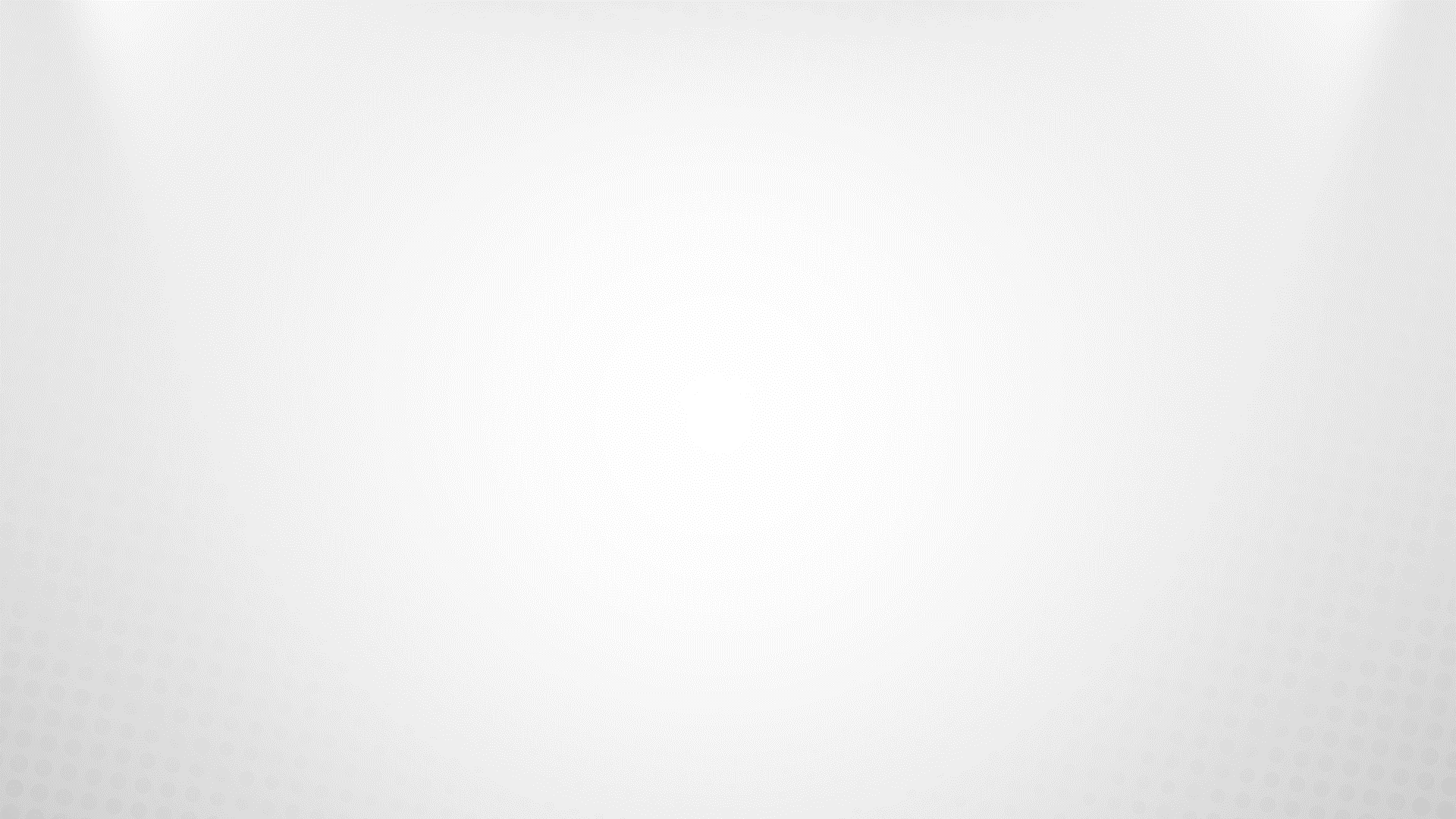 Produtos contemplados
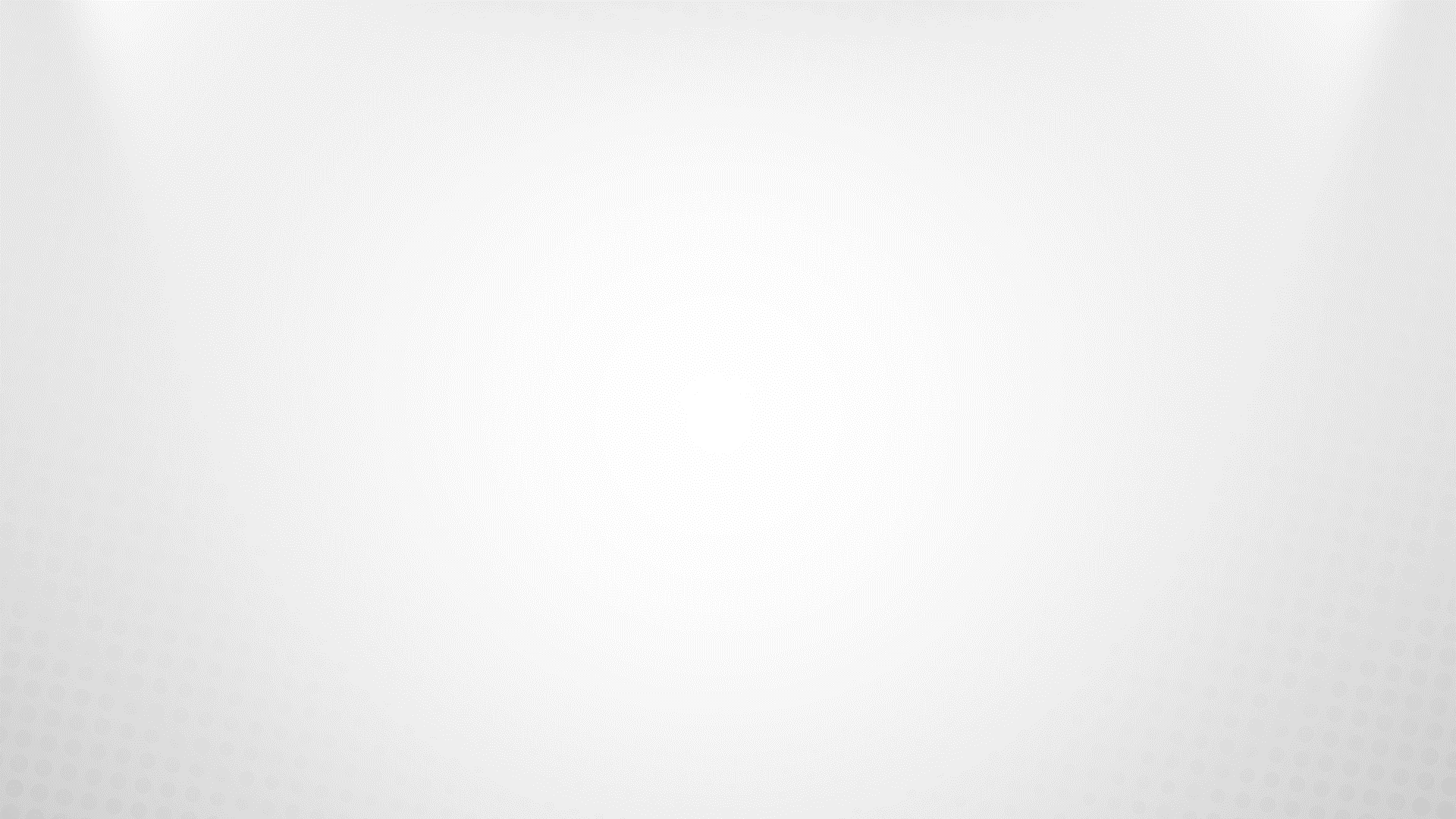 Introdução
Fonte: Cebraspe (2021a)
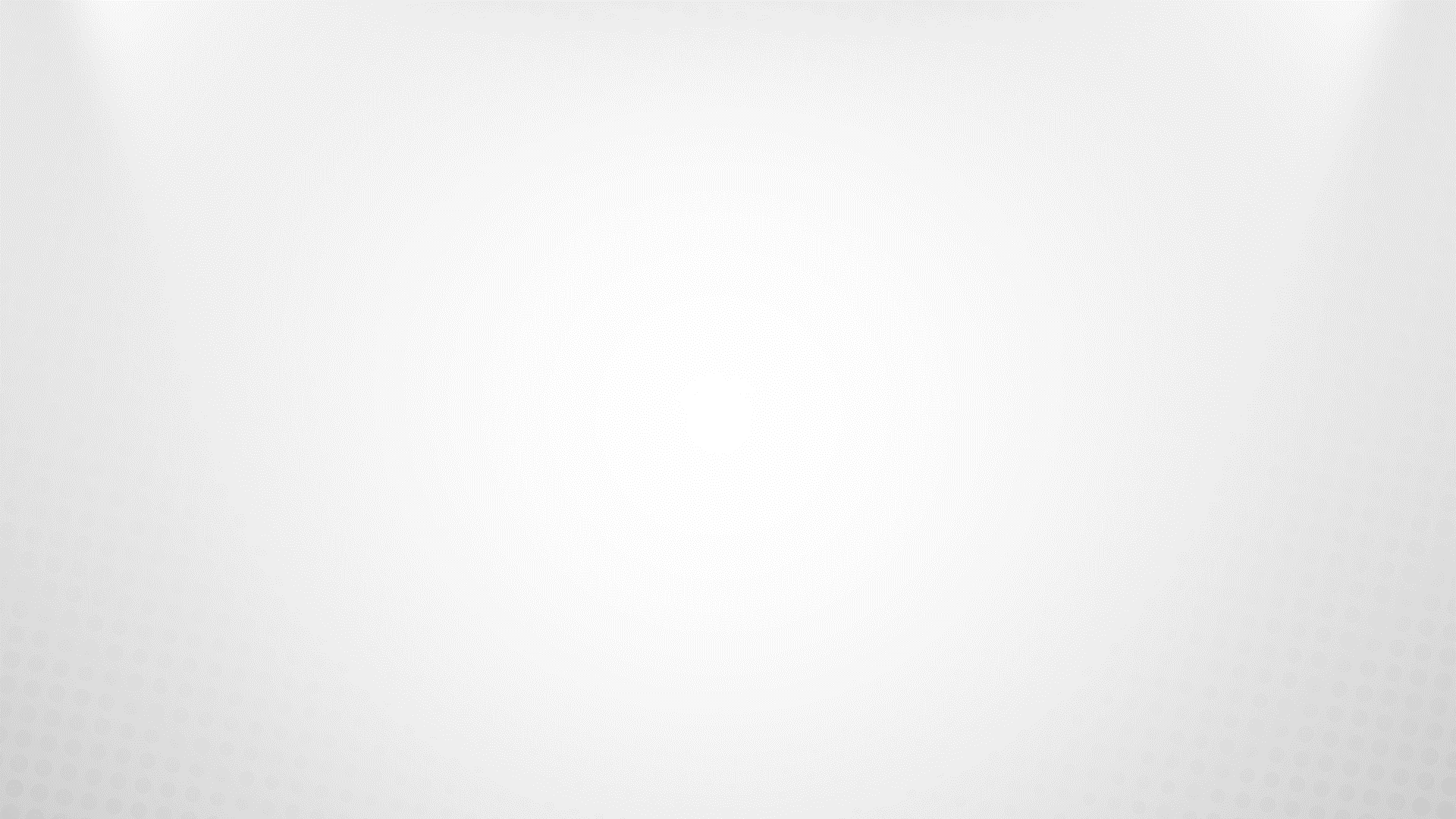 Ação 3:
Atividades 3.1; 3.2; 3.4; 3.6; 3.7; 3.8; 3.9.
Ação 4: 4.5; 4.8; 4.9; 4.10.
Comissão de Planejamento e Desenvolvimento Institucional
Articulação das atividades por comissão temática
Ação 3:
Atividades 3.1; 3.2; 3.5; 3.8; 3.9.
Ação 4: 4.1; 4.2; 4.3; 4.4; 4.5; 4.6; 4.7; 4.8.
Comissão de Políticas Acadêmicas
Ação 3: 
Atividades 3.3; 3.8; 3.9.
Ação 4: 4.10; 4.7.
Comissão de Políticas de Gestão
PDI
Comissão de Infraestrutura
Ação 3: NSA
Atividades Ação 4: 4.5; 4.6; 4.7; 4.8; 4.9; 4.10.
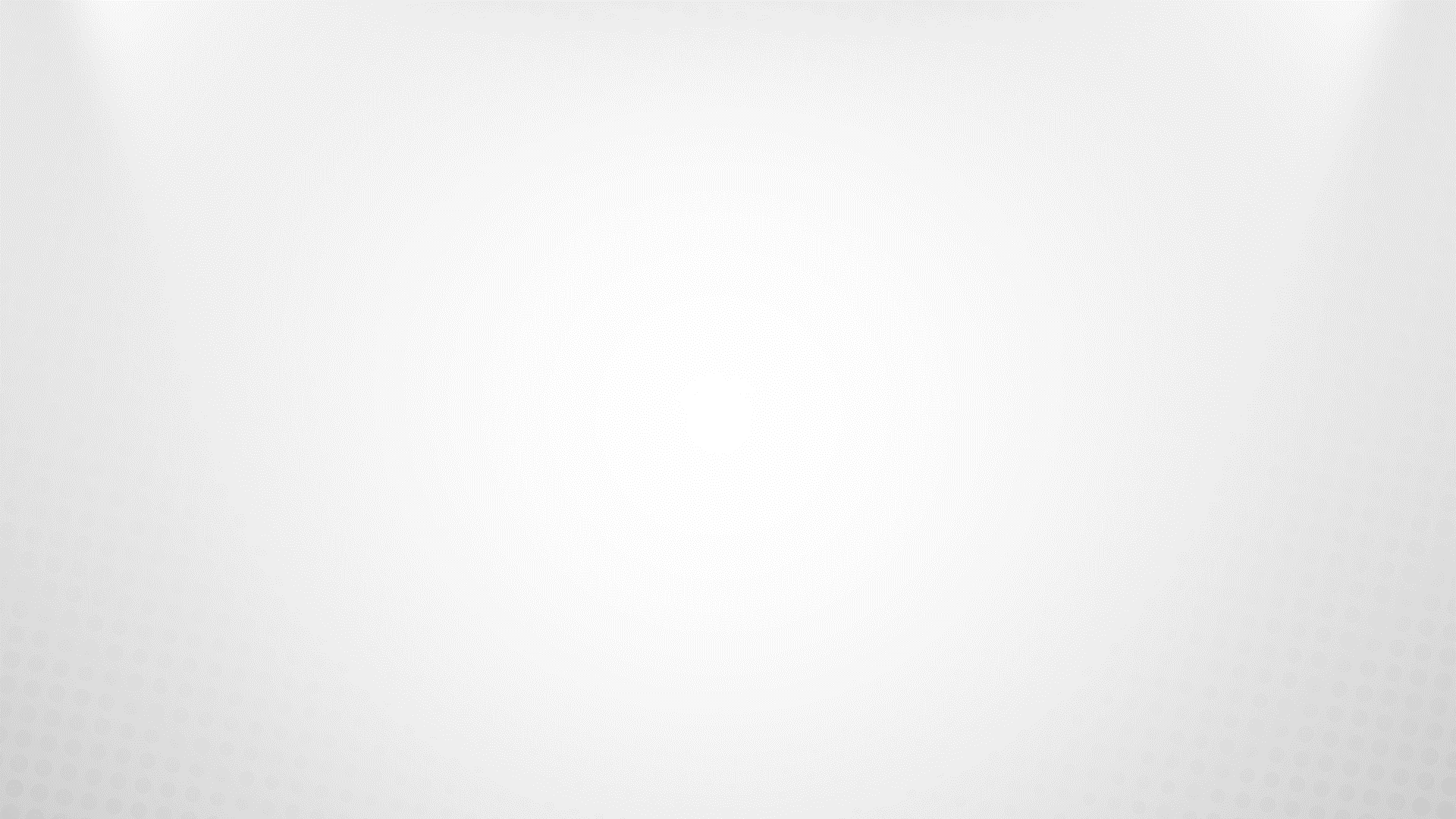 Políticas inerentes à execução de atividades de educação à distância, em consonância com as demais macropolíticas da universidade
Autoria: Prof. Dr. Angelo Cortelazzo
Objetivo: Retratar o contexto apresentado para o uso das tecnologias na Educação, principalmente dada a situação emergencial provocada pela pandemia.
Além das referências bibliográficas/legislação e as considerações finais, o produto está dividido em 3 capítulos principais, conforme quadro a seguir.
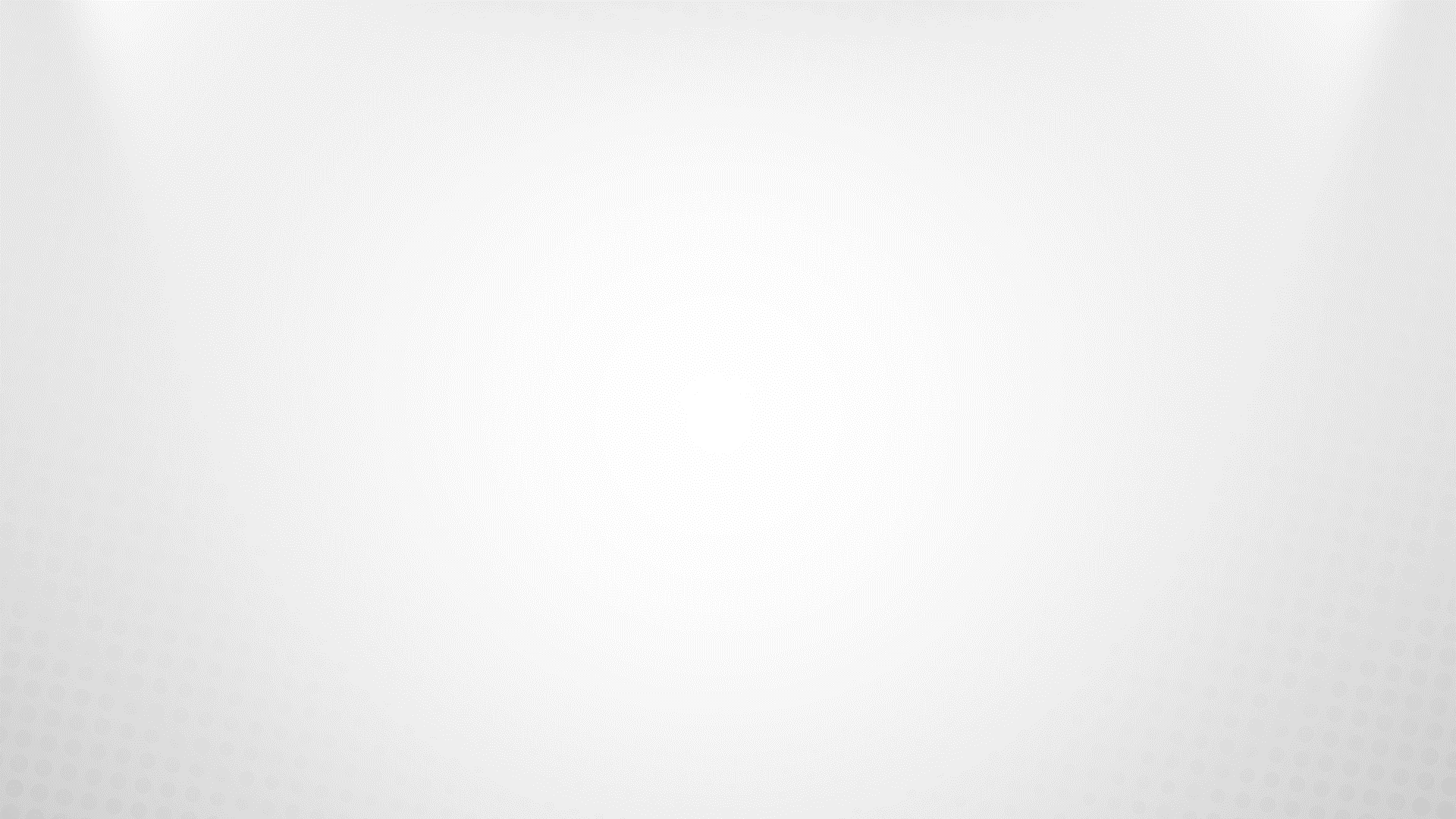 Políticas inerentes à execução de atividades de educação à distância, em consonância com as demais macropolíticas da universidade
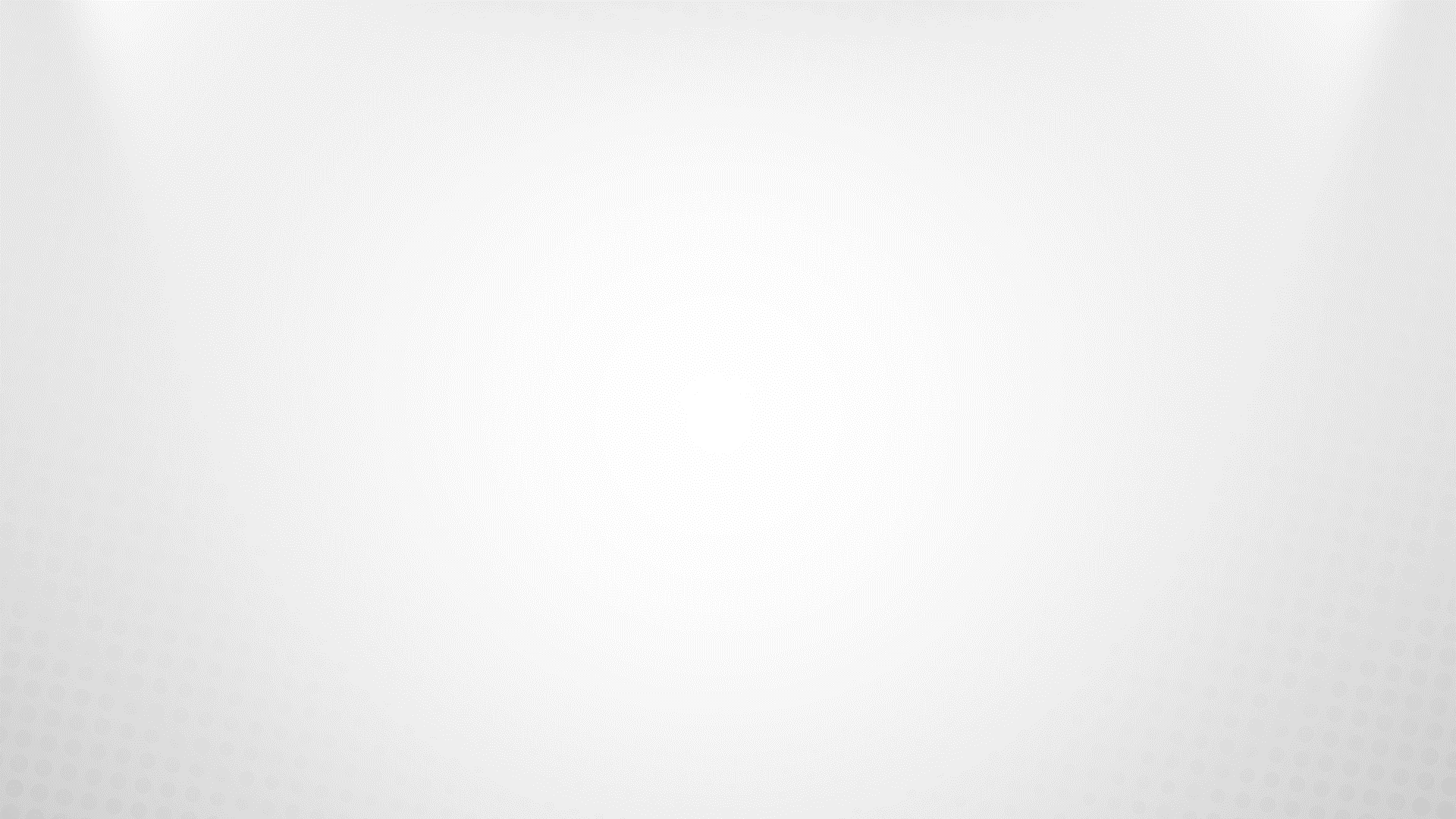 Políticas inerentes à execução de atividades de educação à distância, em consonância com as demais macropolíticas da universidade
Autoria: Prof. Dr. Angelo Cortelazzo
A partir de 2023, aqueles que têm prevalência do ensino presencial, já que ela acaba por facilitar a implantação mais rápida pela sua maior dependência das ações do docente;
Em um segundo momento, e a partir da elaboração de material de apoio instrucional, seriam implantados os cursos com prevalência de atividades a distância que, por isso, precisariam de um maior tempo para a sua implantação e início e, é proposto, que isso ocorra em 2024-2025;
Sugestão de pedido de recredenciamento para atividades a distância junto ao MEC, que de qualquer forma é necessário para a continuidade das atividades com mais de 40% de EaD, mesmo nos limites do DF. Inclusão da atuação da UnDF em outras regiões do país e, ao menos inicialmente, em municípios da RIDE.
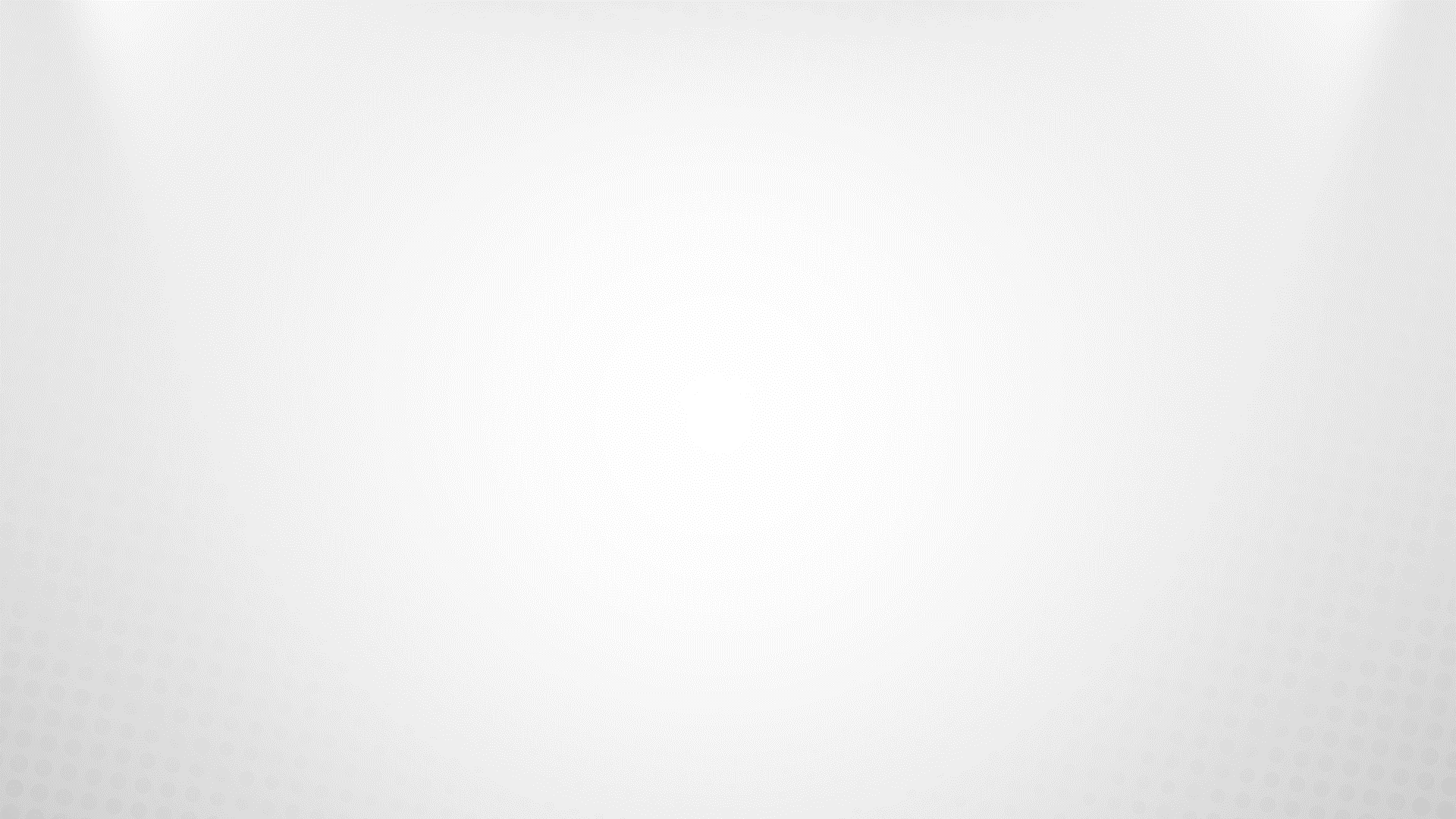 Considerações finais
Compromisso em formular, incrementar e avaliar políticas institucionais igualmente inovadoras estruturantes da indissociabilidade entre ensino, pesquisa e extensão;
Apresentação parcial;
Visão integral e articulada das proposições das políticas institucionais: entrega de todos os produtos das quatro comissões.
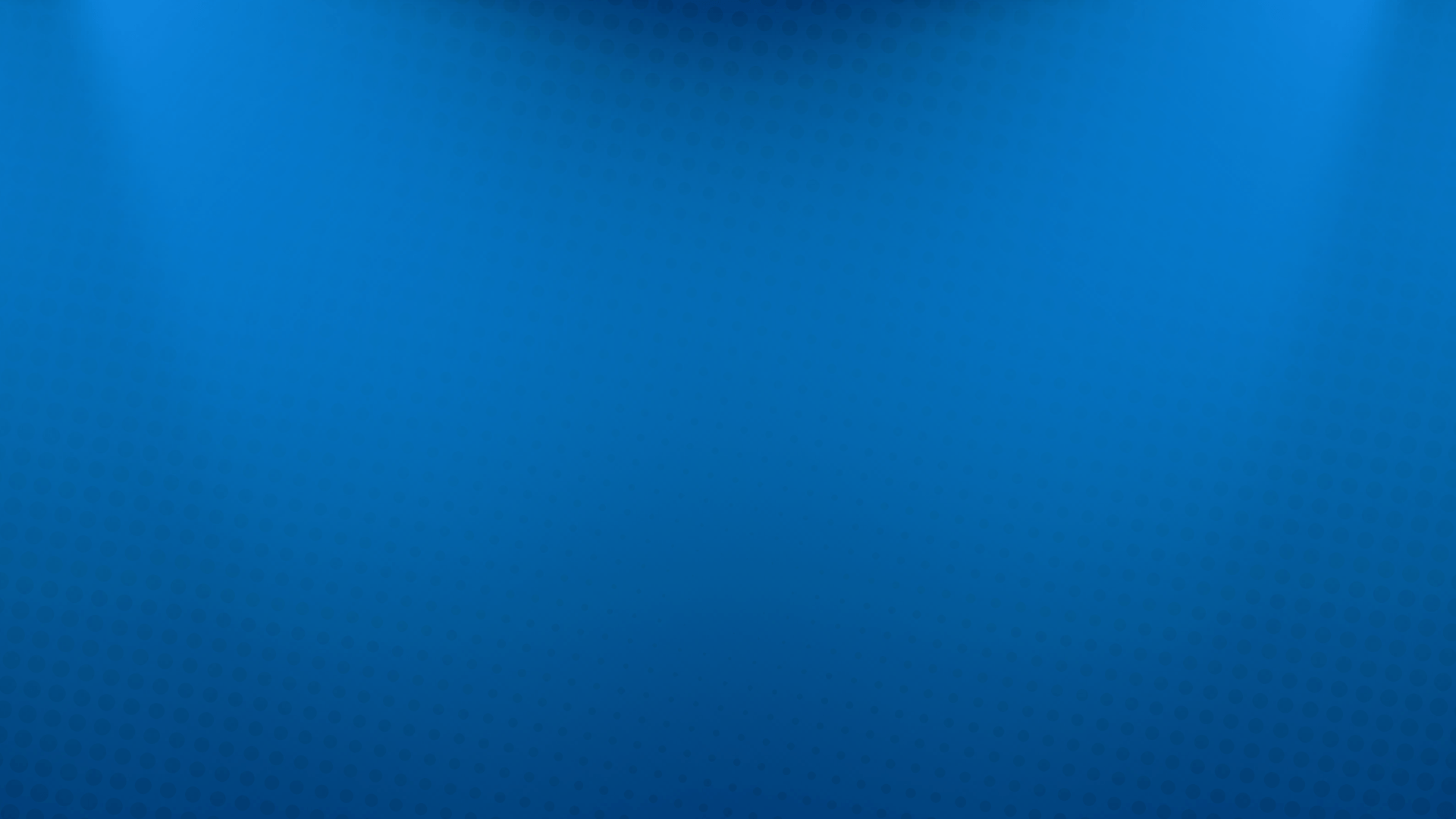 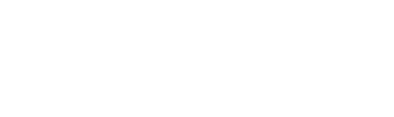